EE204: Analog Circuits
Lecture-5
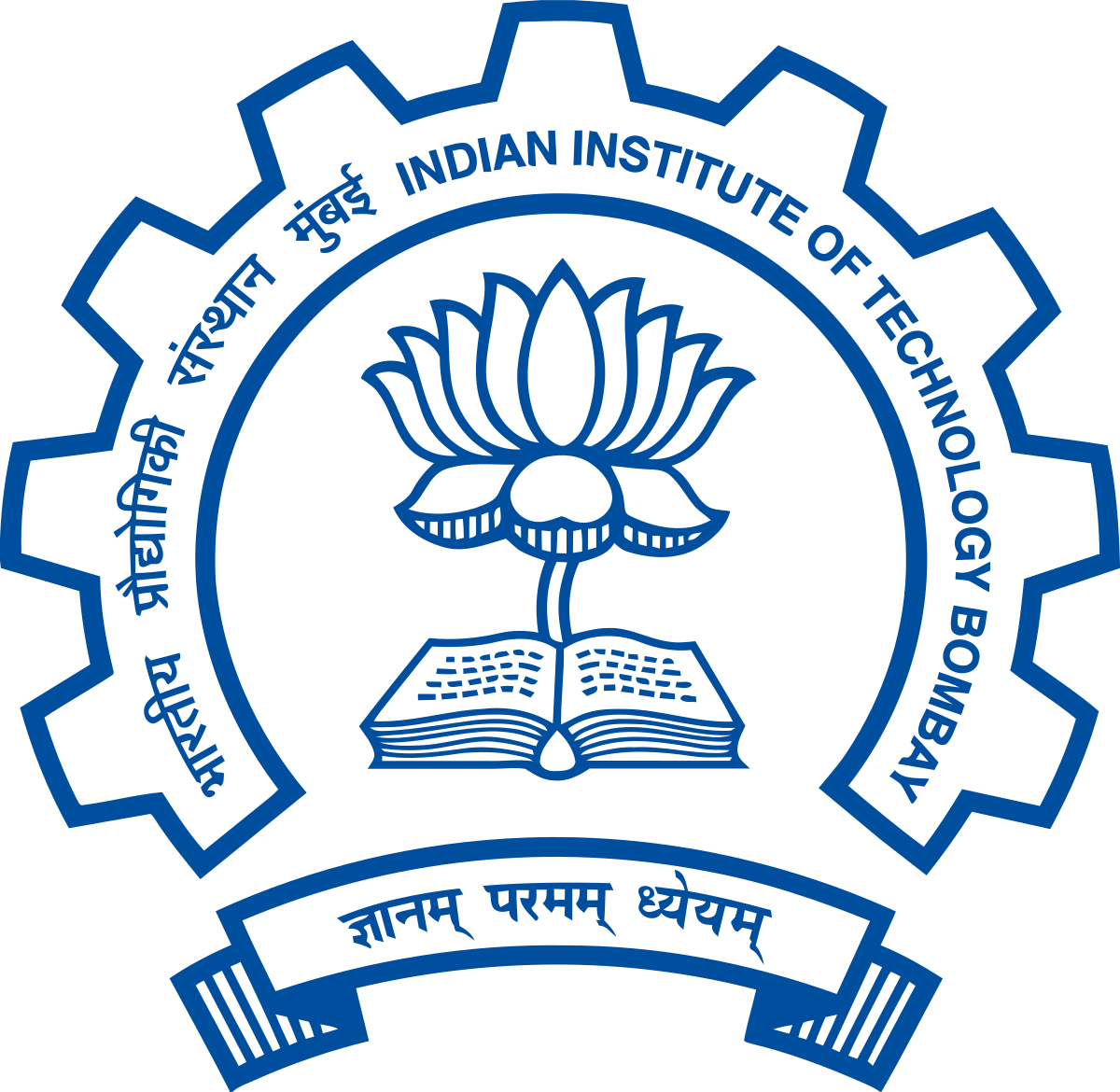 Sandip Mondal
Assistant Professor IIT Bombay
Transistor –Biasing
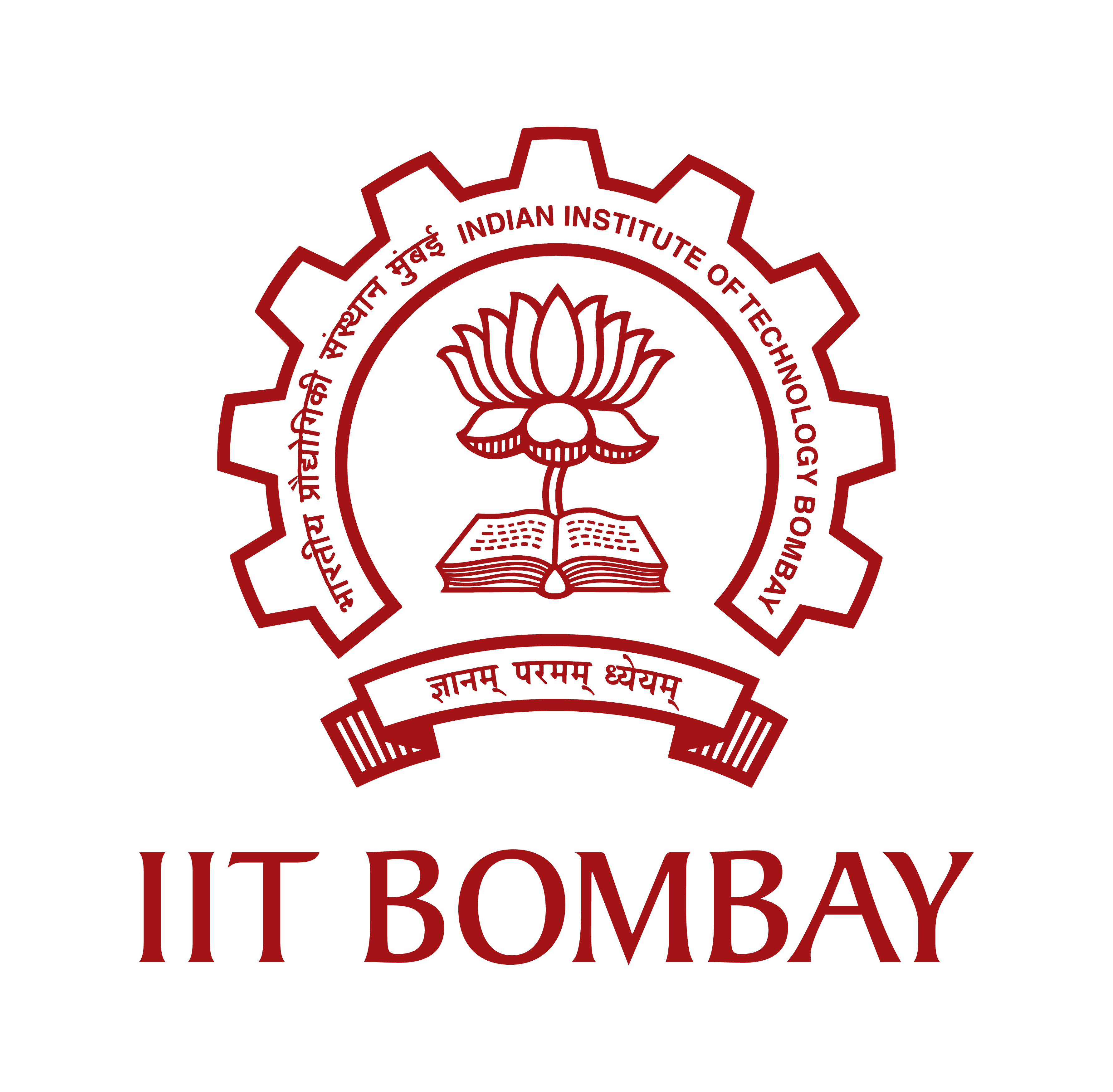 Normal operation of transistor
Mode of operation
CB
CE
CC
2
Transistor Characteristics
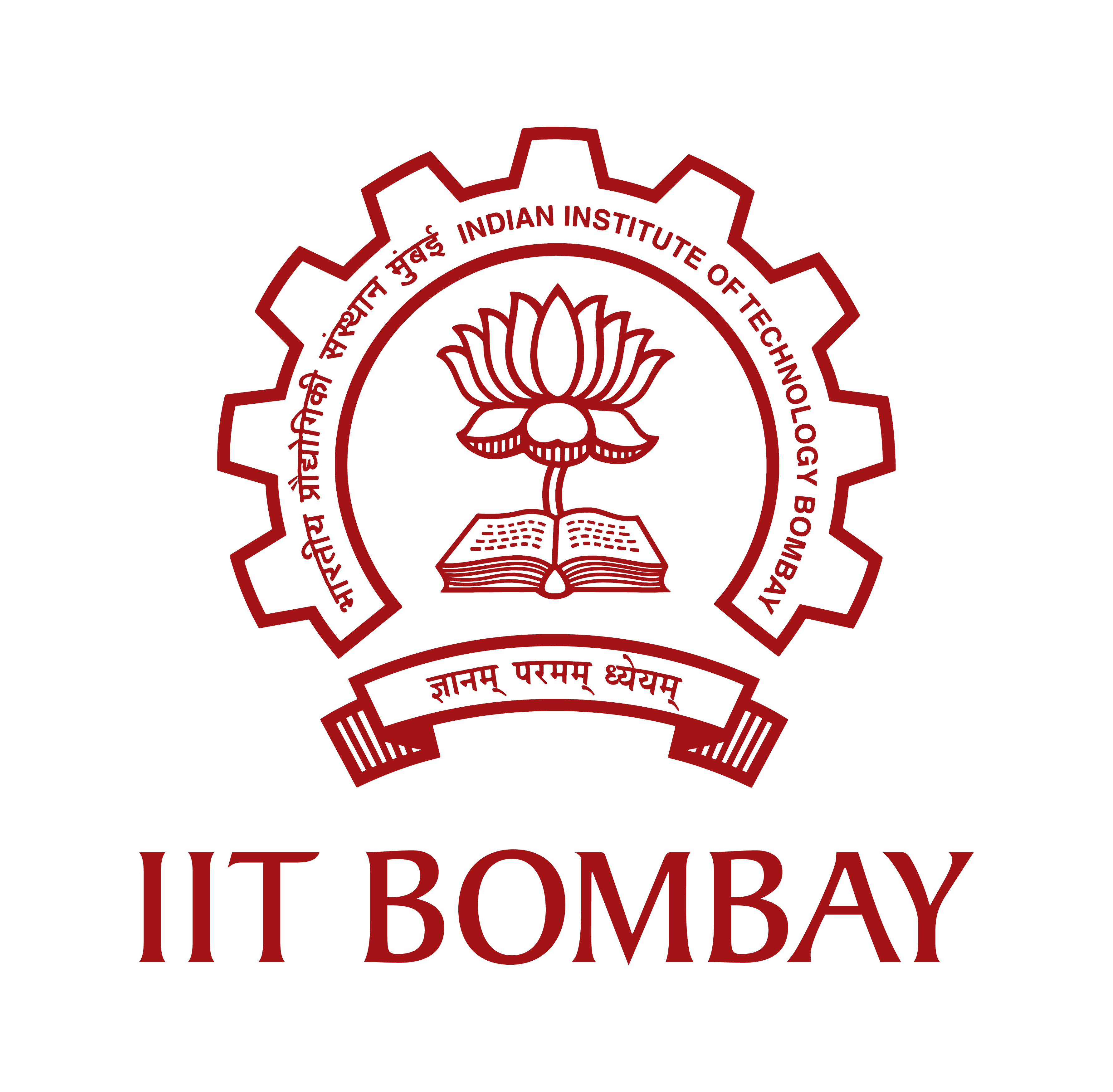 Input current is parameter
Output voltage is parameter
In CE configuration
In CE configuration
3
Transistor characteristics PNP
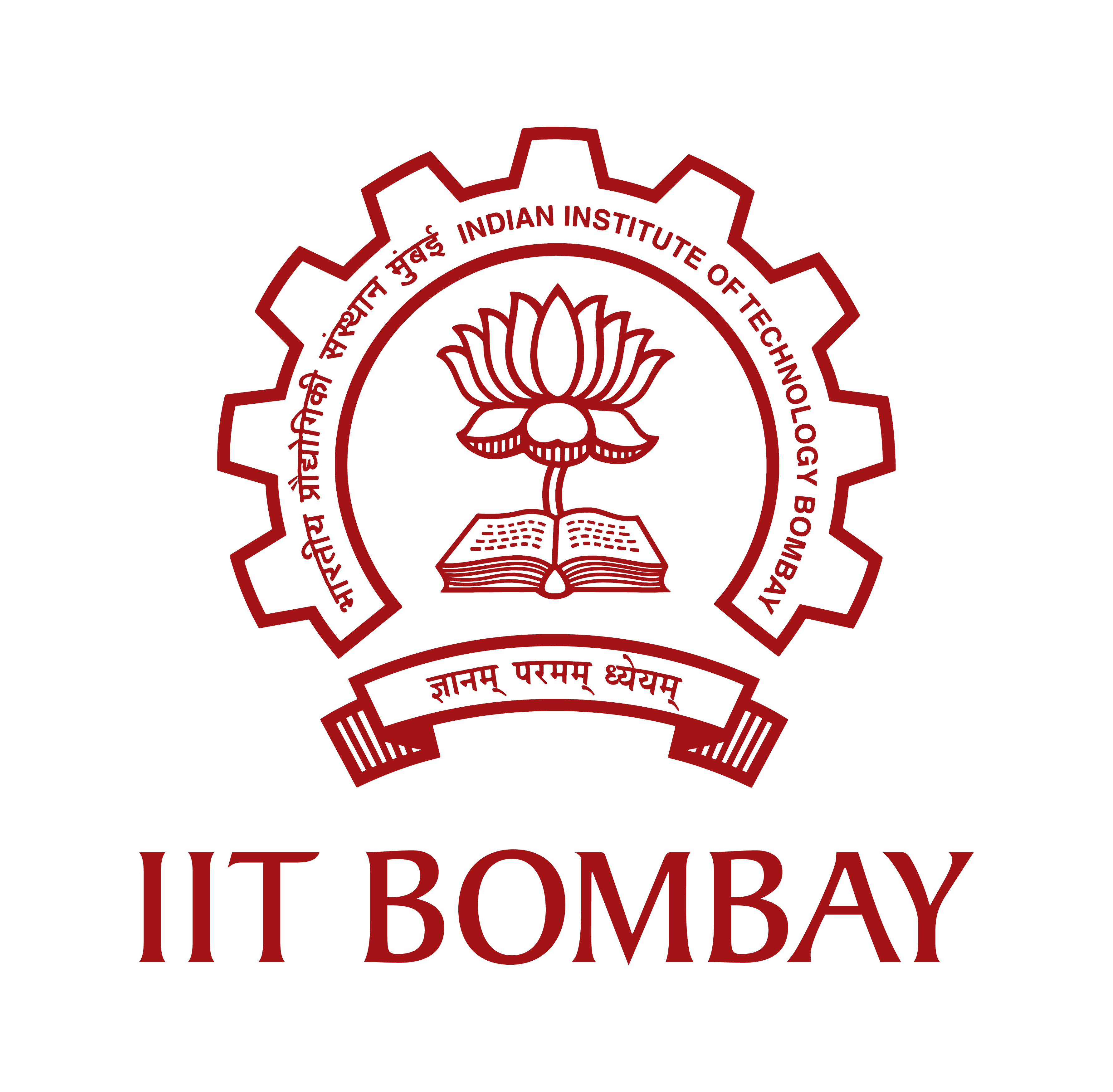 A circuit arrangement to study transistor characteristics for CE configuration
4
Transistor characteristics PNP
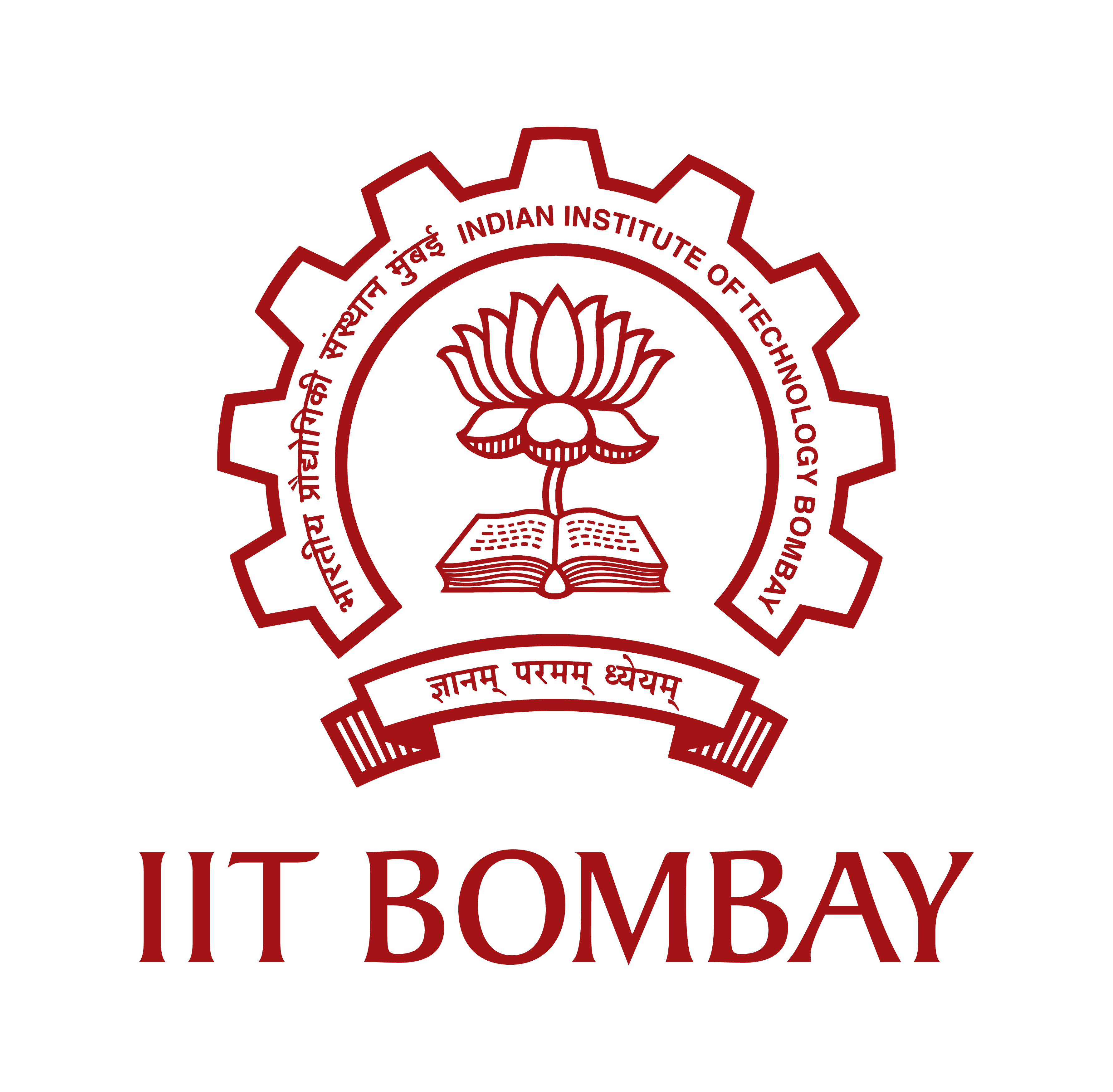 5
Transistor characteristics PNP
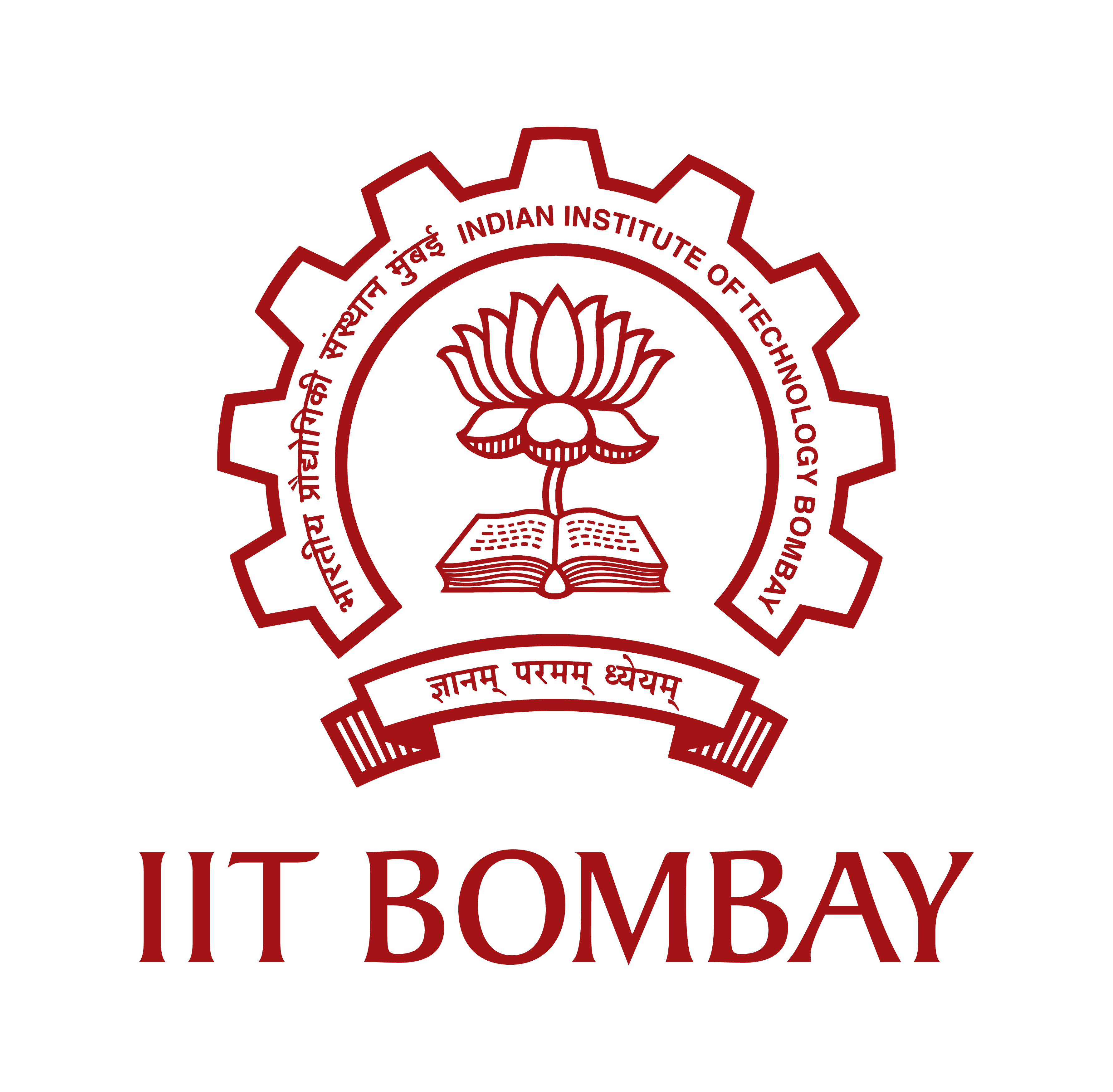 Output characteristics:
6
Transistor as a switch PNP
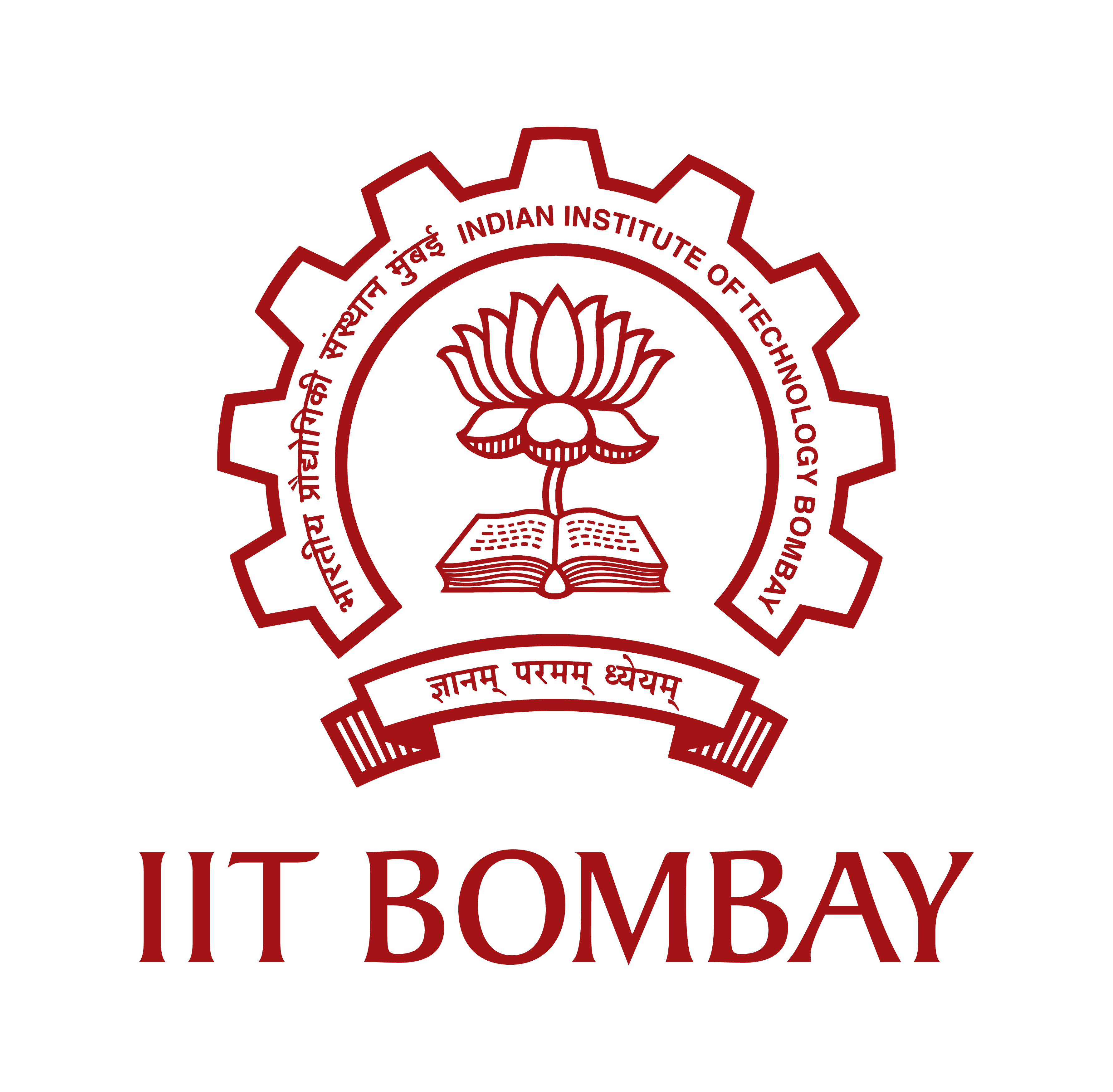 Input
Output
7
Transistor Biasing
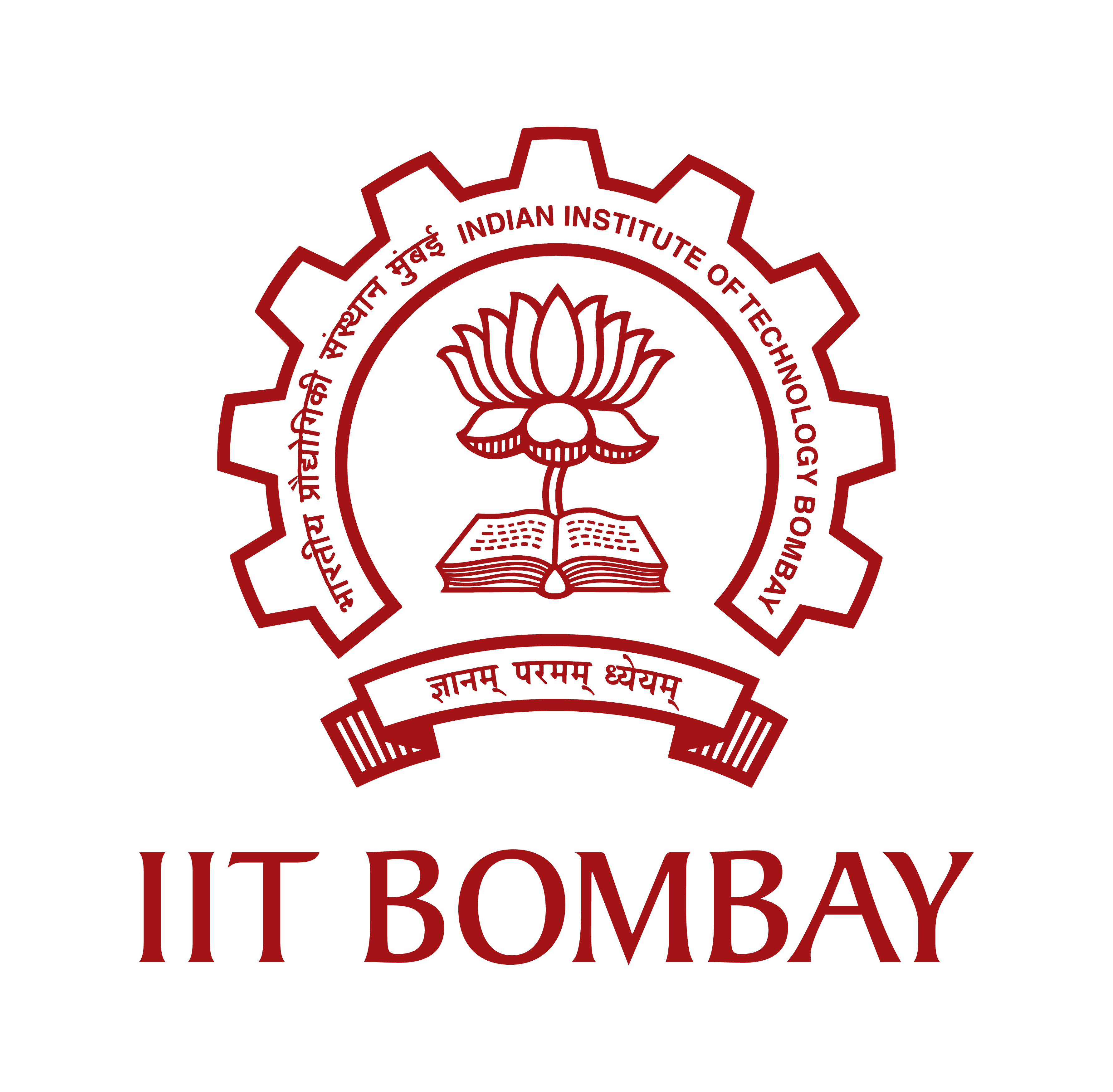 Kirchhoff’s voltage law
8
Transistor Biasing-LOAD LINE
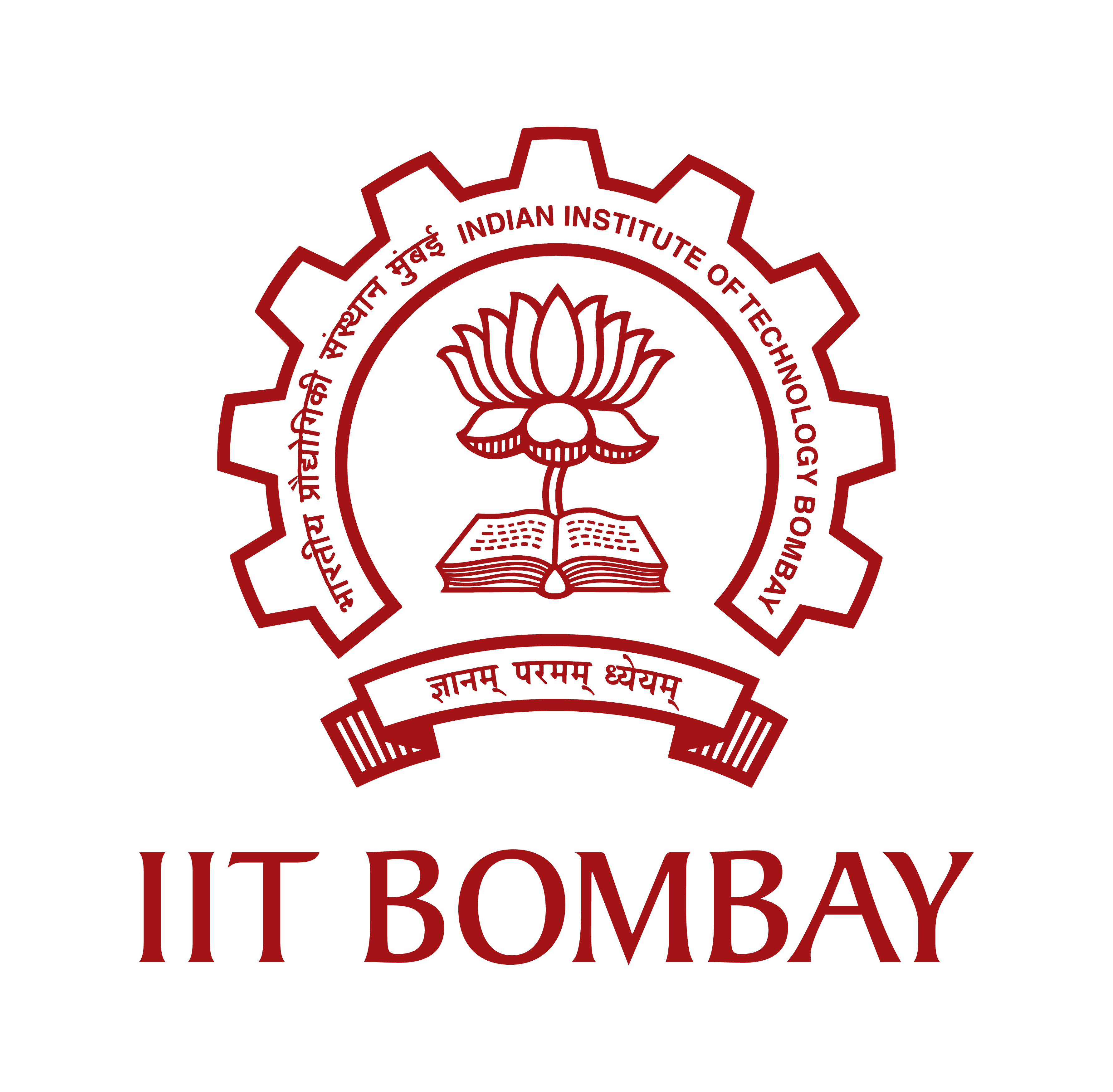 9
Transistor Biasing
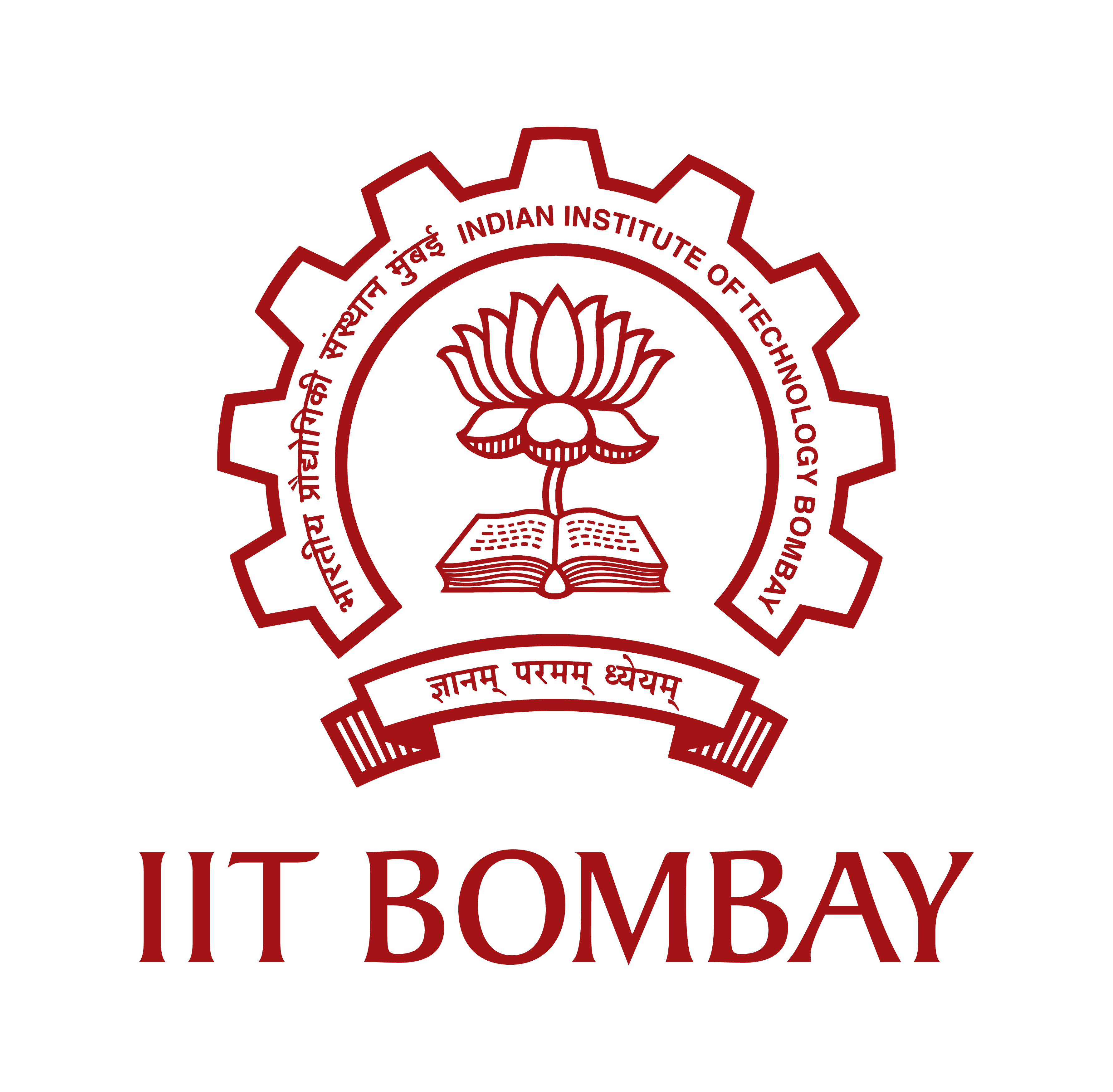 Output waveform
10
Transistor Biasing → Q point
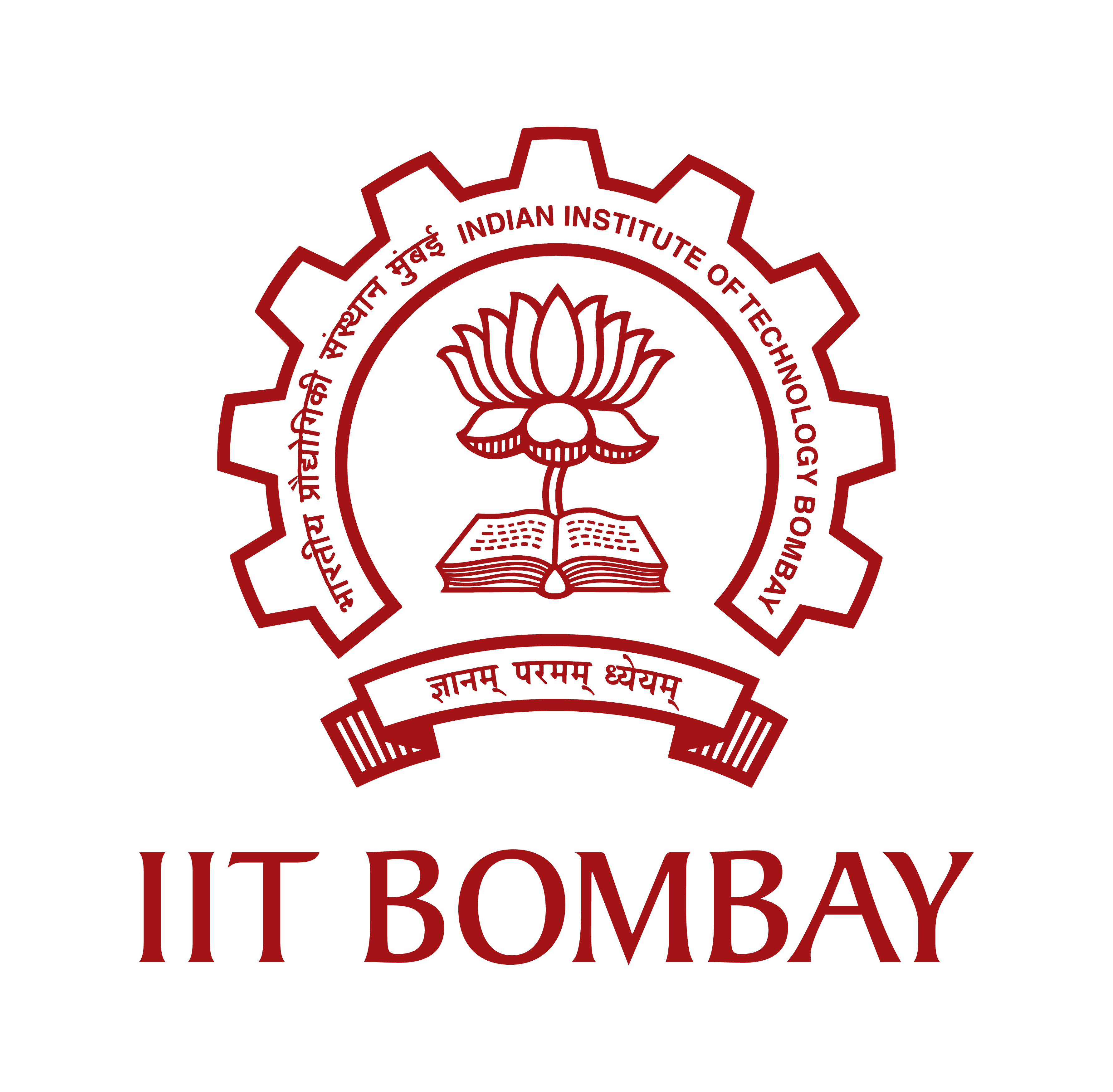 The choice of Q-point is determined by 
The availability of supply voltage
The load resistance of amplifiers
The amplitude of the signal to be amplified
The allowable distortion of the output signal
11